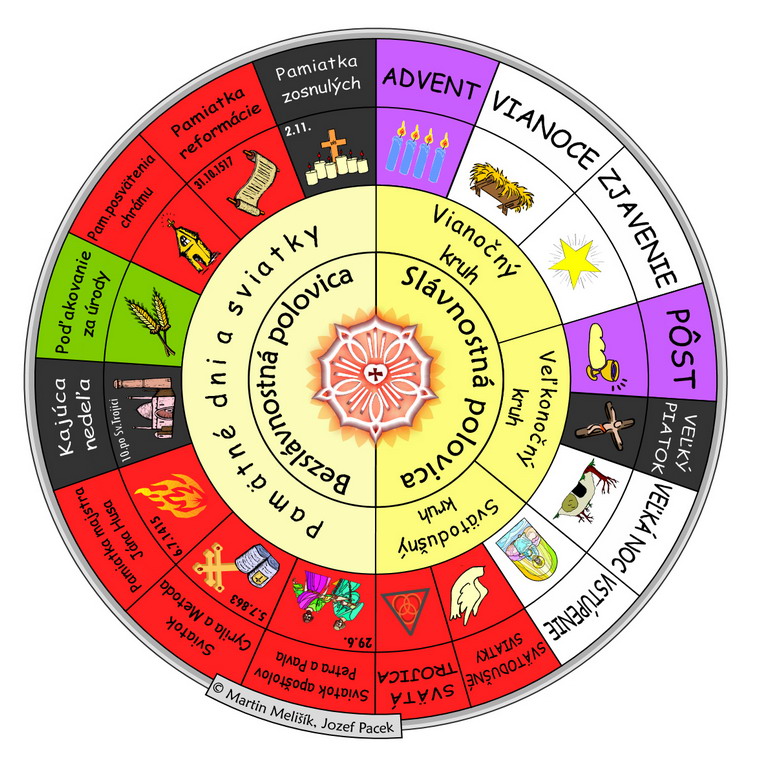 Cirkevný rok
Cirkev
Veľkonočný kruh
Cirkevný rok
Veľkonočný kruh
začína sa pôst
Šesť pôstnych nedieľ
Piata je Smrtná
Šiesta je Kvetná
Smrtná nedeľa
Kvetná nedeľa
Veľkonočný kruh
Tichý týždeň
Zelený Štvrtok
Veľký Piatok
Biela Sobota
Zelený Štvrtok
Zelený Štvrtok
Zelený Štvrtok
Zelený Štvrtok
Zelený Štvrtok
Veľký piatok
Veľký piatok
Veľký piatok
Veľký piatok
Biela sobota
Veľkonočný kruh
Veľkonočná nedeľa
Veľkonočný pondelok
5 nedieľ po Veľkej noci
Veľkonočný kruh
začína sa pôst
Šesť pôstnych nedieľ
Piata je Smrtná
Šiesta je Kvetná
Tichý týždeň
Zelený Štvrtok
Veľký Piatok
Biela Sobota
Veľkonočná nedeľa
Veľkonočný pondelok
5 nedieľ po Veľkej noci
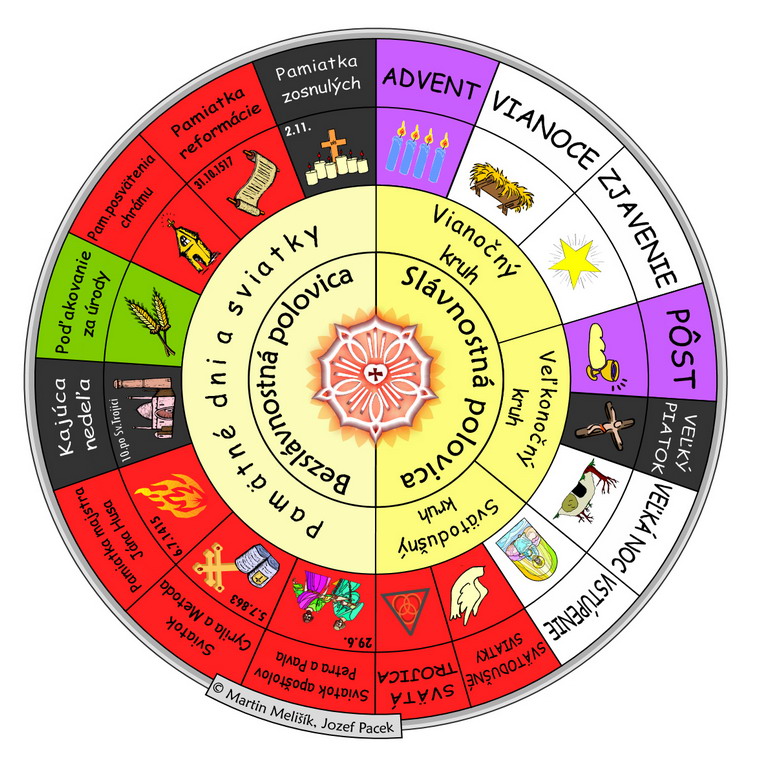